小喬戶外教學      小人國
姓名:卓小喬
班級座號:40618
日期:112.11.16
[Speaker Notes: 將這些範例圖片取代為可愛的自訂圖片。做法相當簡單：選取範例圖片並加以刪除，接著按一下框架內插入圖片的圖示，並找出所要顯示的圖片。]
一開始
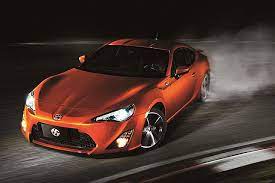 一開始老師一直偷拍我們
[Speaker Notes: 將這些範例圖片取代為可愛的自訂圖片。做法相當簡單：選取範例圖片並加以刪除，接著按一下框架內插入圖片的圖示，並找出所要顯示的圖片。]
剛進入第二園區
剛進入第二園區，我們一組先來大合照
[Speaker Notes: 將這些範例圖片取代為可愛的自訂圖片。做法相當簡單：選取範例圖片並加以刪除，接著按一下框架內插入圖片的圖示，並找出所要顯示的圖片。]
準備去出口
第一次拿到牌子
[Speaker Notes: 將這些範例圖片取代為可愛的自訂圖片。做法相當簡單：選取範例圖片並加以刪除，接著按一下框架內插入圖片的圖示，並找出所要顯示的圖片。]
我們全班的合照
最後大合照
圓滿結束
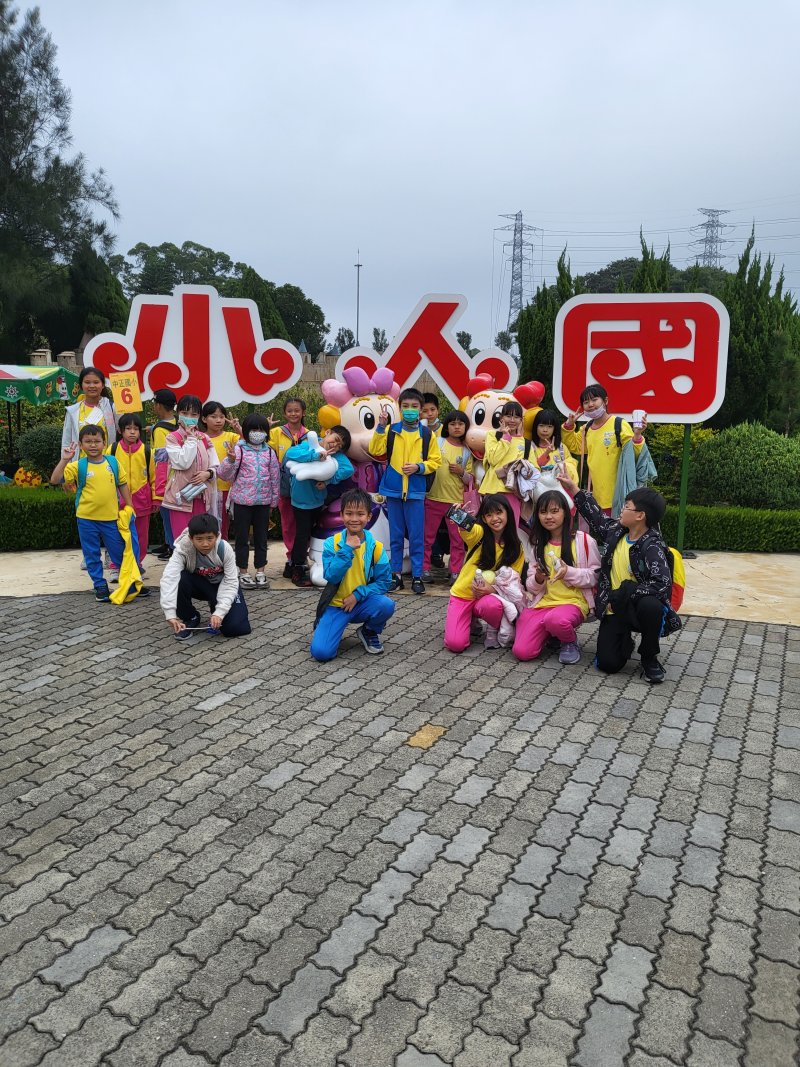 [Speaker Notes: 將這些範例圖片取代為可愛的自訂圖片。做法相當簡單：選取範例圖片並加以刪除，接著按一下框架內插入圖片的圖示，並找出所要顯示的圖片。]